EYFS Parent WorkshopSupporting your child in their learning journey
Annabel Naylor (Deputy Headteacher)
Saira Yousaf (Assistant Headteacher)
Hannah Beaumont (EYFS Lead)
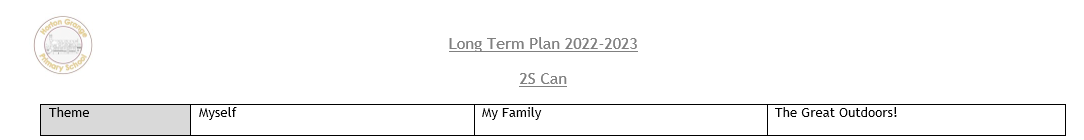 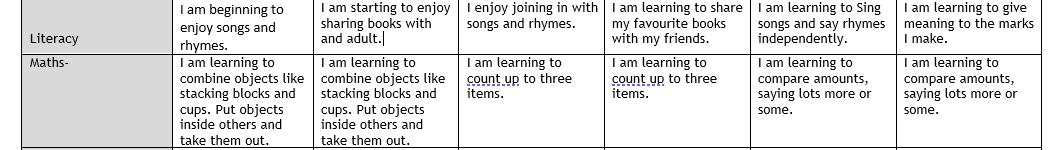 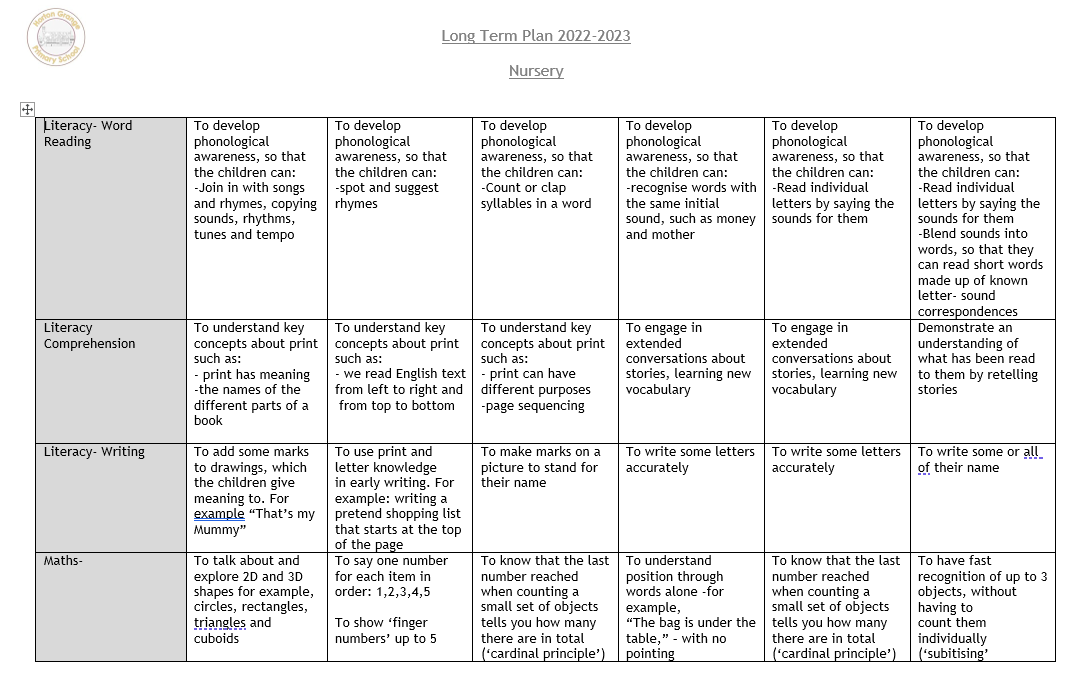 What are pupils learning about?
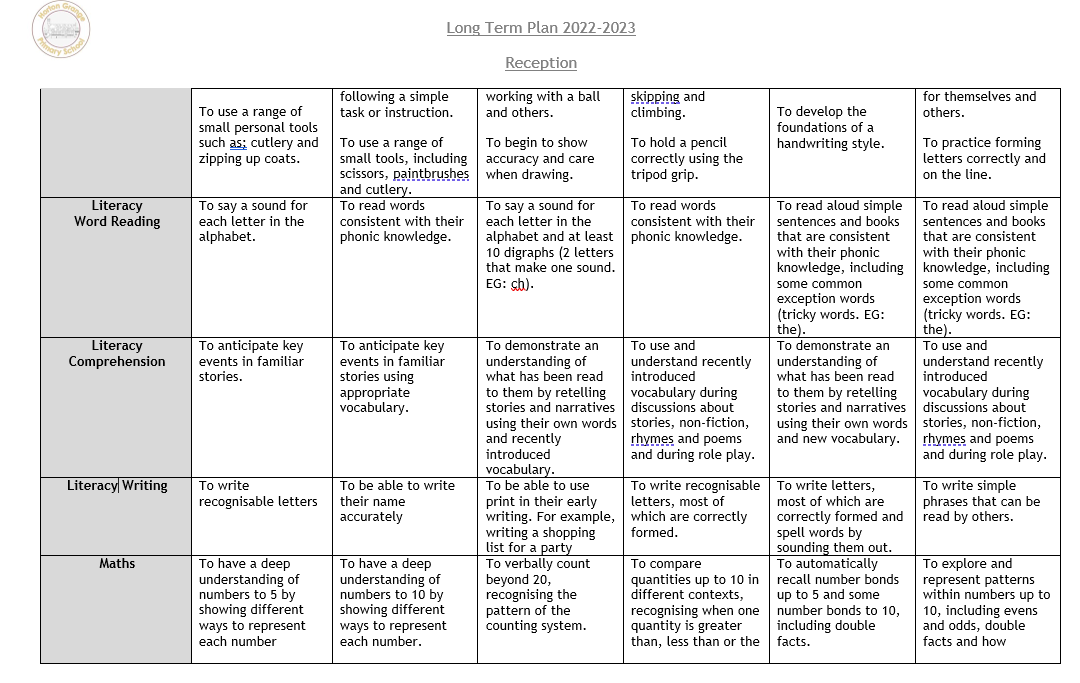 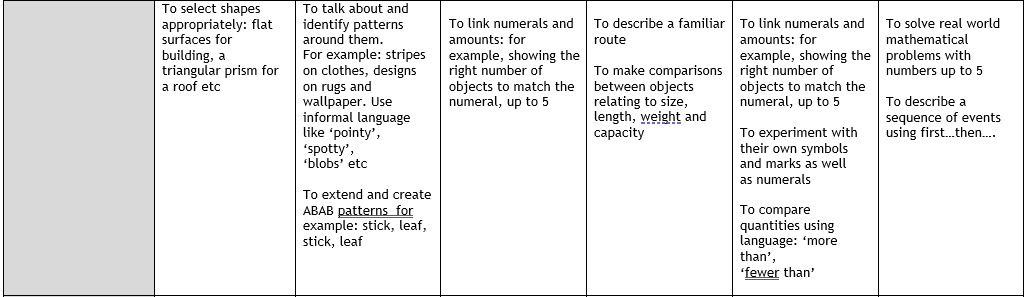 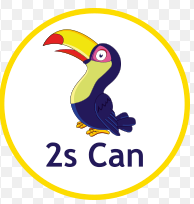 2sCan
Maths and English provision set up around the classroom 
Teaching of the week
Number rhymes 
Identifying numbers 
English- mark making 
Book behaviour- holding books, reading left to right, front cover (ERIC)
Phonics- listening for rhymes
Eric- story time daily- 1 book in the week 
Library
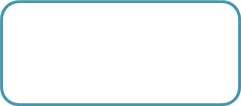 Nursery
Numbers 1 to 5 in different formats
Physically count patterns, see capacity and feel weight
Look at different 2D shapes 
Measure length
Groups are taught for Maths so that each child receives targeted support 
Communication and Language – Speaking and listening, reading together and discussing
Daily Enjoying Reading, Improving Comprehension
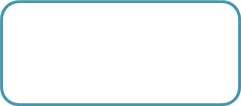 Reception
Maths and English focus each week 
Daily phonics 
Guided reading 
Daily Eric time
Daily Readers 
Practical maths 
Challenges set up in the classroom
How can you support your child at home?
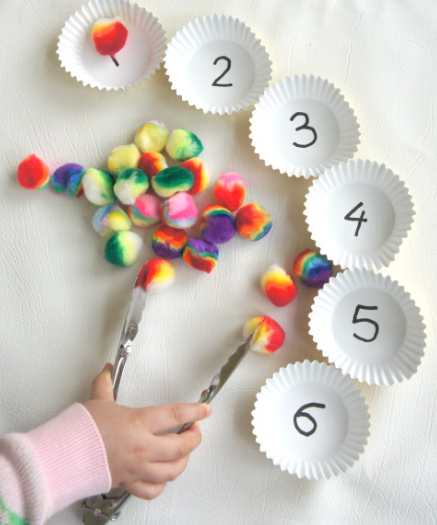 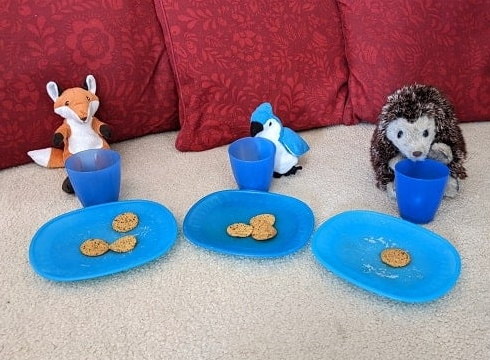 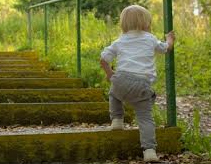 Maths

Number formation sheets 
Numbots- EYFS only
Counting (stairs, cars, and looking at shapes)
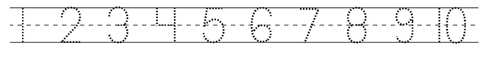 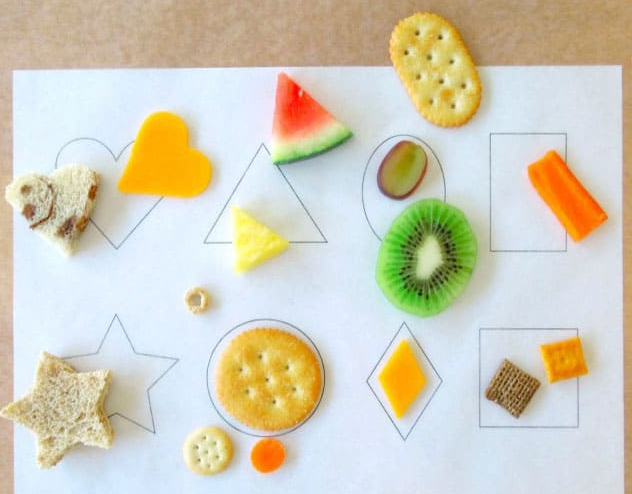 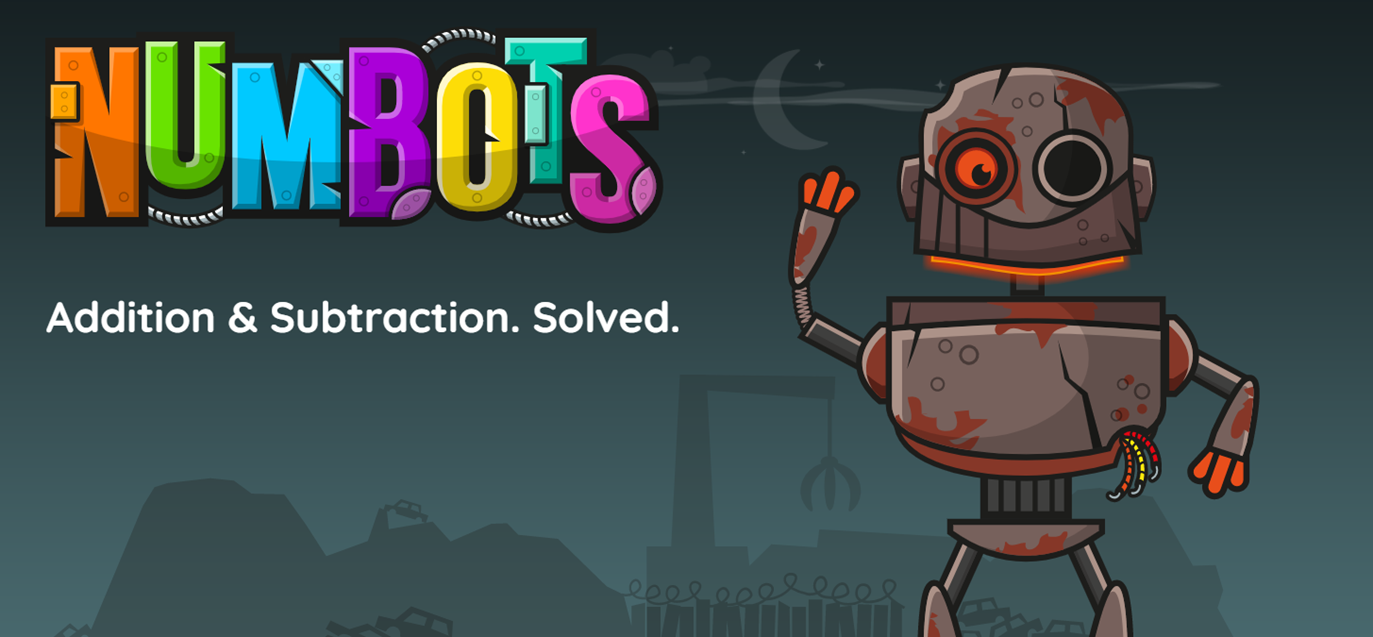 https://play.numbots.com/#/intro
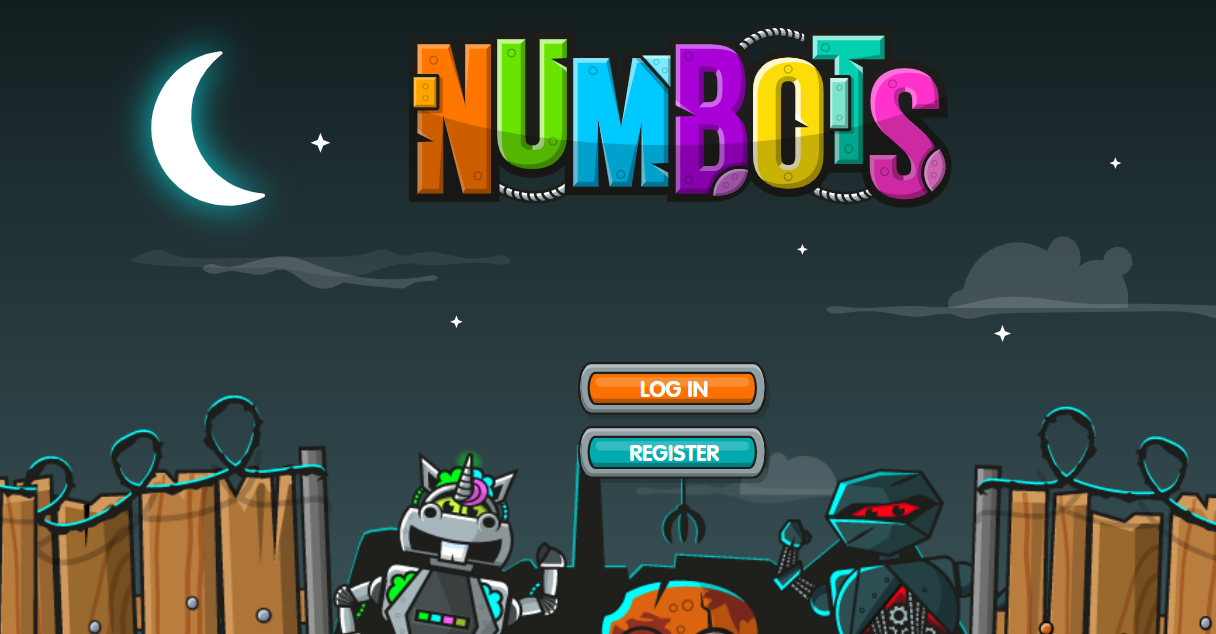 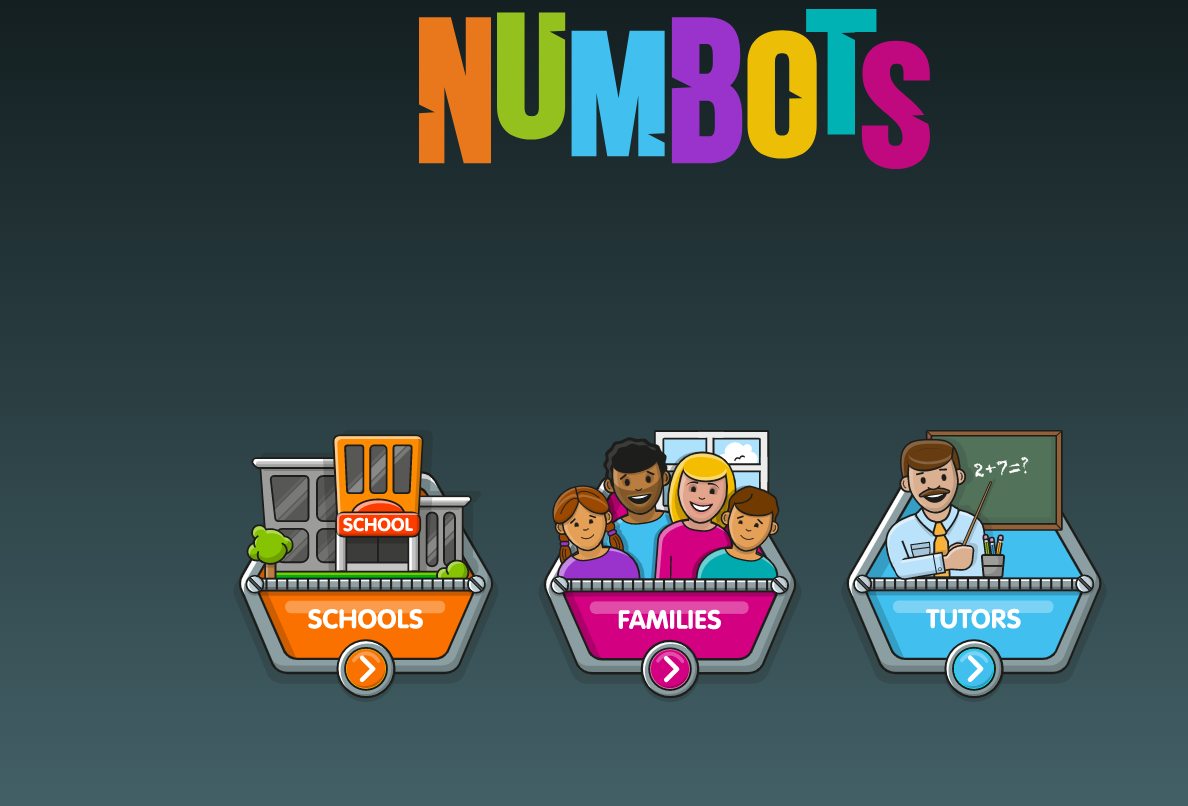 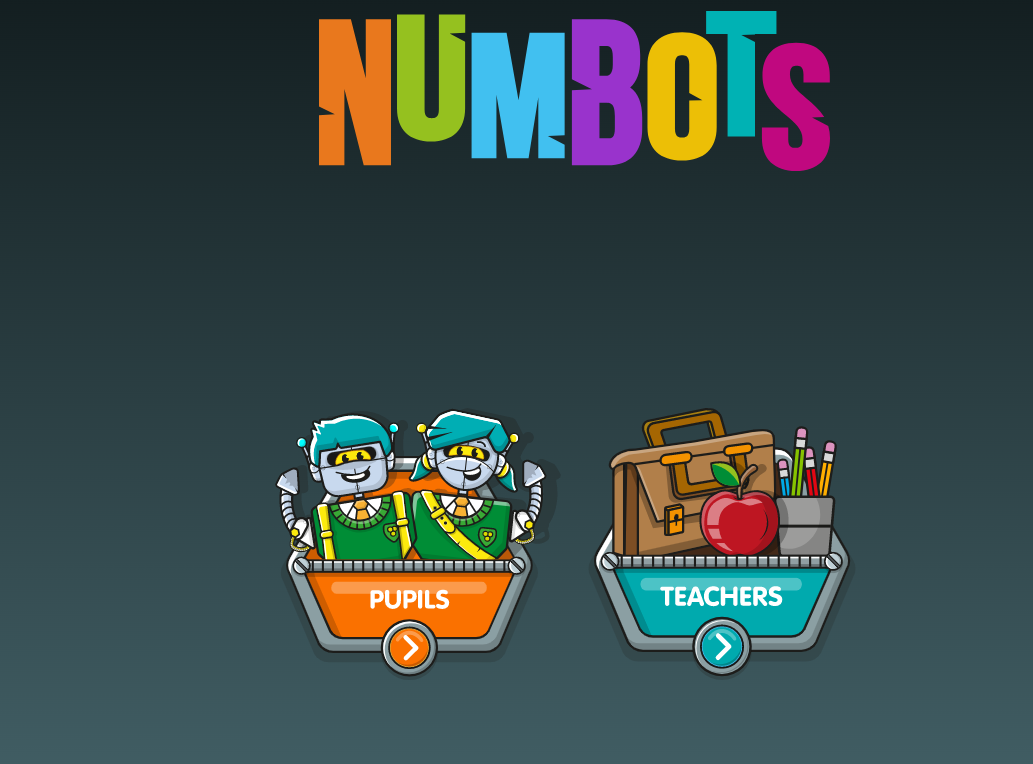 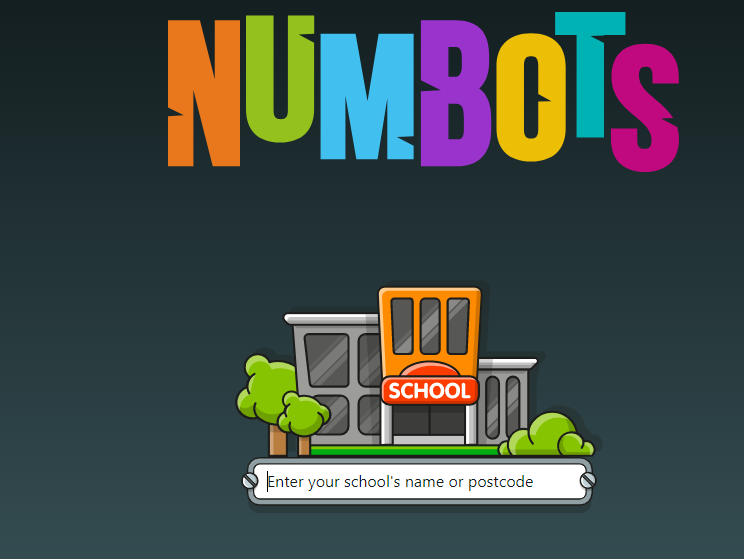 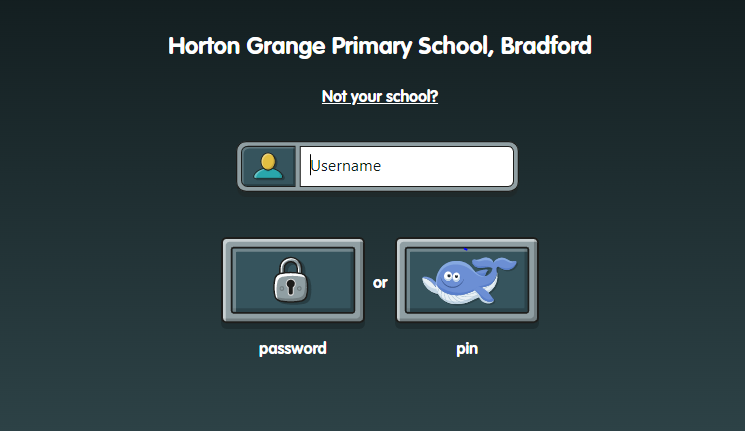 How can you support your child at home?
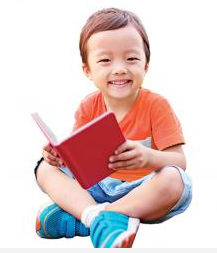 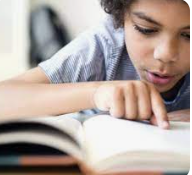 English

Reading at home 
Modelling full sentences
Using finger to follow words 
Front cover and back 
Reading left to right 
Talking about characters 
Finding letters 
Not to teach pupils to write in capital letters
Raving Readers –Nursery to Year 6 only
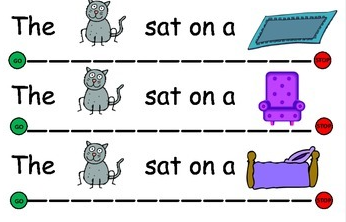 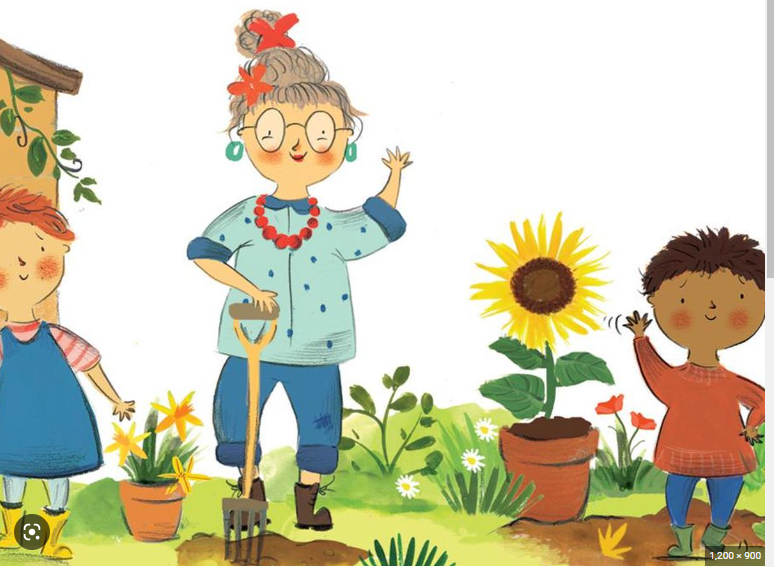 Bug Club
www.activelearnprimary.co.uk
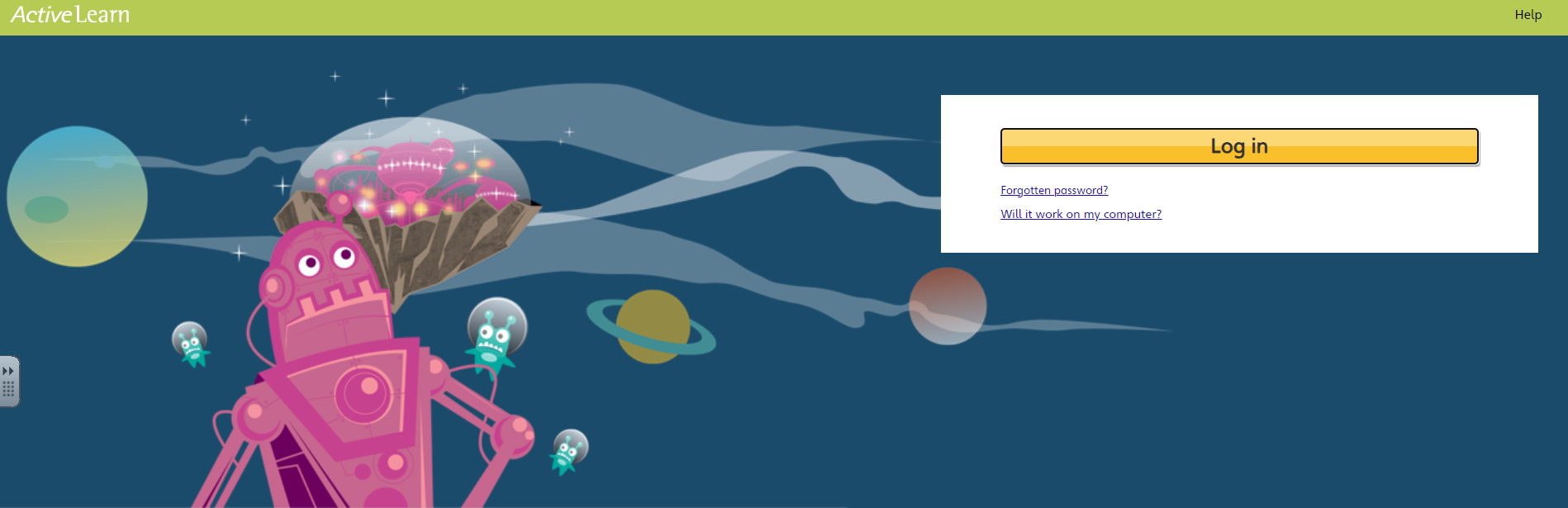 Other things that really help your child…
Attendance and Punctuality
Completion of Homework
Reading at home with your child 
Communicating with school
Talking and asking questions to develop 
	vocabulary and communication skills
Accessing online learning platforms 
Numbots
Bug Club
Alphablocks/Numberblocks (Cbeebies)
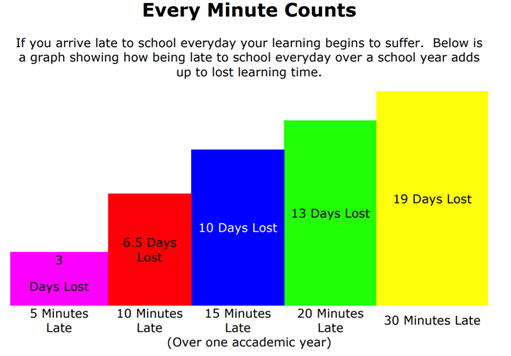